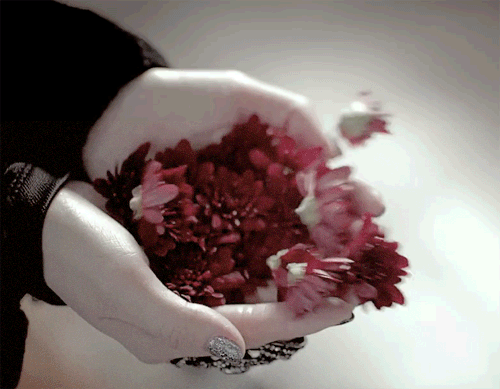 স্বাগতম
শিক্ষক পরিচিতিঃ
Mohammad nazrul islam
Ass.teacher ict
Nandia sangun ideal dakhil madrasah
nazrulislamn479@gmail.com
Mob: 01726953050
পাঠ পরিচিতিঃ
বিষয়ঃ বাংলা
শ্রেণিঃ ৫ম 
পাঠঃ সংকল্প
পাঠ্যাংশঃ থাকব না কো.............যন্ত্রণাকে।
সময়ঃ ৪০ মিনিট।
তারিখঃ
শিখনফলঃ
এই পাঠ শেষে শিক্ষার্থীরা-
১.৩.১ পাঠে ব্যবহৃত যুক্তব্যঞ্জন সংবলিত শব্দ শুদ্ধ উচ্চারণে পড়তে পারবে।
১.৪.১ যুক্তব্যঞ্জন ভেঙ্গে লিখতে পারবে।
২.১.১ প্রমিত উচ্চারণে ও ছন্দ বজায় রেখে কবিতা আবৃত্তি করতে পারবে।
এসো আমরা একটি ভিডিও দেখি
ভিডিওটিতে আমরা কী দেখলাম?
উড়জাহাজে উড়ছে মানুষ।
আজকের পাঠ
সংকল্প
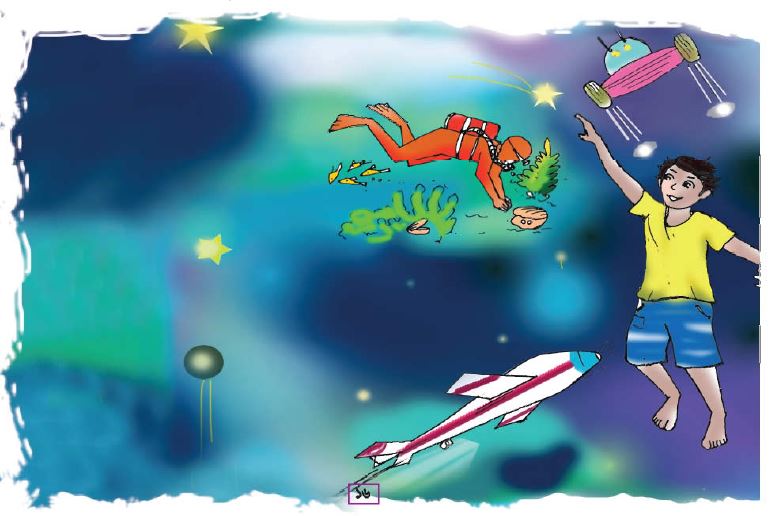 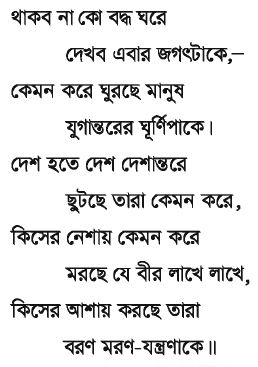 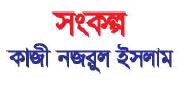 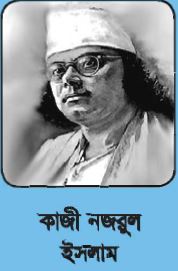 শিক্ষকের পাঠ
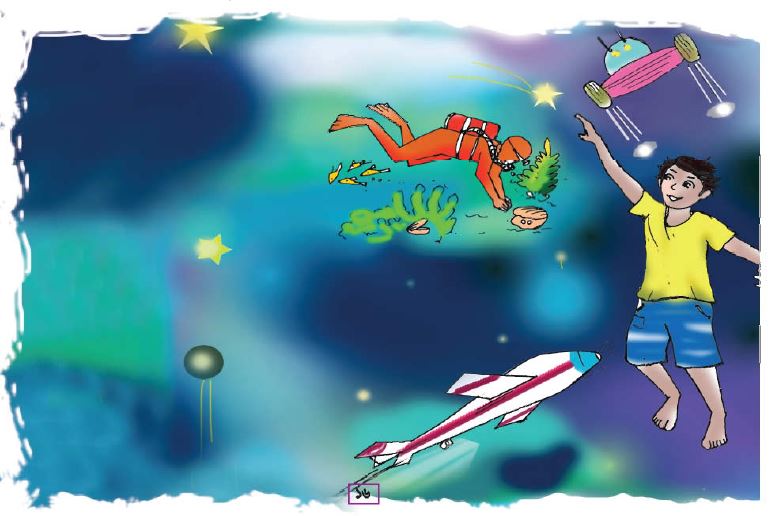 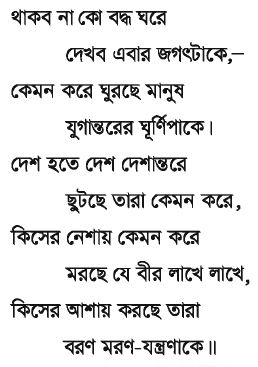 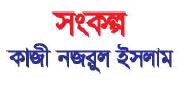 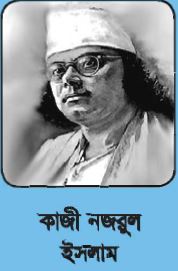 শিক্ষার্থীর পাঠ
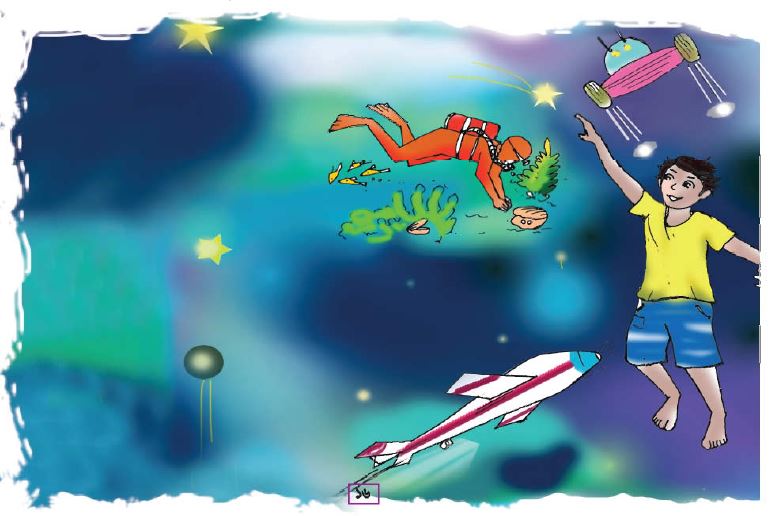 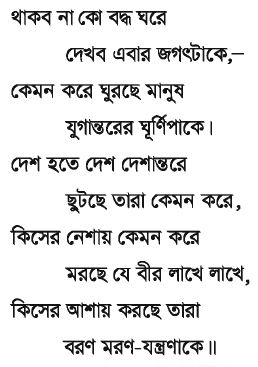 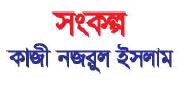 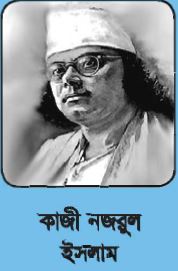 দলিয় কাজ
যুক্তব্যঞ্জন ভেঙ্গে লিখো এবং বাক্য গঠন কর
লাল রোল:১-৮
নীল দল রোল:৯-১৬
সাদা দল রোল:১৭-২৪
ল্প=
ন্ত=
ন্ত্র=
দ্ধ=
এসো আমরা মিলিয়ে নি-
ল্প=ল+প= গল্প= দাদু রাতে গল্প করে।
ন্ত=ন+ত=সান্ত=সান্ত ভাল বন্ধু।
ন্ত্র=ন+ত+র=মন্ত্র=বিয়েতে ঠাকুর মন্ত্রপাঠ করে।
দ্ধ=দ+ধ=সিদ্ধান্ত= সঠিক সিদ্ধান্ত গন্তব্যে নিয়ে যায়।
ধন্যবাদ।
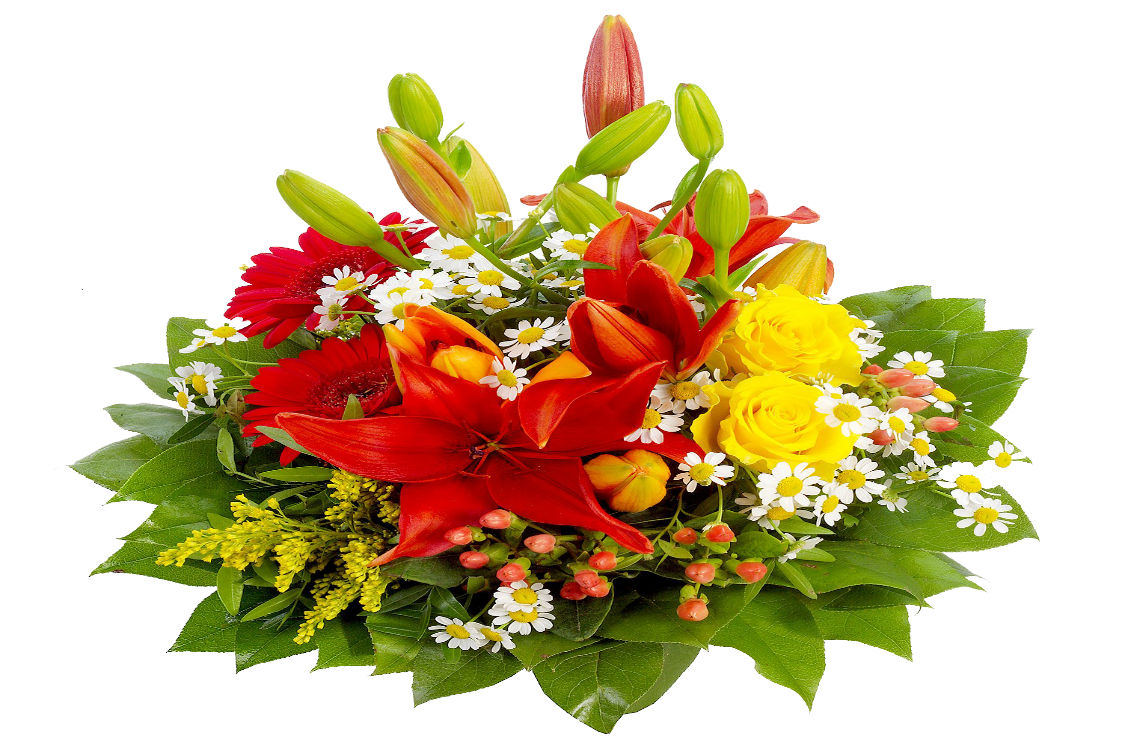